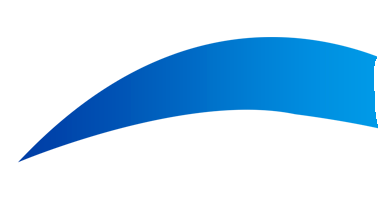 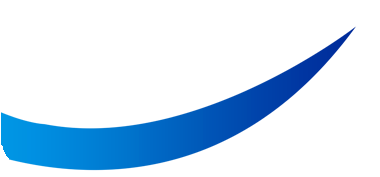 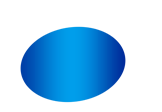 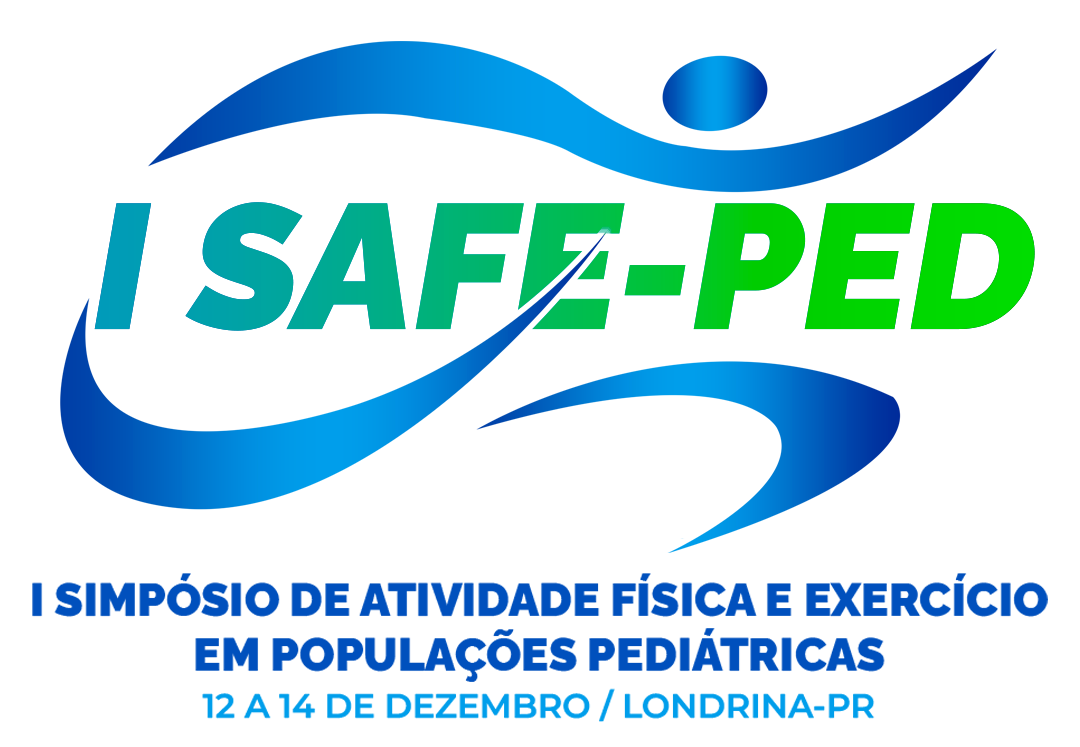 I SIMPÓSIO DE ATIVIDADE FÍSICA E EXERCÍCIO EM POPULAÇÕES PEDIÁTRICAS
Londrina-PR    12 a 14 de Dezembro de 2024
TÍTULO
Autores; Instituições; E-mail
RESULTADOS
INTRODUÇÃO
OBJETIVO
CONCLUSÃO
MATERIAIS E MÉTODOS
APOIO